Today’s Roadmap
Understanding the Data - Energy Metering/Monitoring Basics
K-12 Applications - Energy Savings & Demand Reduction Opportunities 
Making it Happen - Implementing a Best Practices Approach
Looking to the Future – New and Upcoming Diagnostic Tools 
Q&A
Utility Cost Tracking – Driving with the Rear View Mirror
Are your utility bills typically paid by accounting?
Do you understand your utility rates?
Do you use spreadsheets or Energy Star Portfolio Manager?
Is your tracking retrospective?
Energy savings/demand reduction opportunities lost
Difficult to correlate with facility operations
Getting Some Leverage -Accessing Your Utility Data
Billing Data
Easily accessible
Minimal benefits
Utility Interval Data (15 minute)
Interval Data Recorder (IDR) or pulse device
Data handshake 
Real-time Interval Data (1 minute)
Monitoring equipment 
Sub-metering, alerts
Making it Local – Xcel Energy InfoWise Program
8 year track record 
Account Manager support
Monthly, daily, and real-time service 
Meter upgrades 
Customer choice/premium service
Utility bill charges 
Implemented by Power TakeOff
K-12 Applications – Energy Savings and Demand Reduction
Lighting Controls
Occupancy/Schedule Control
Daylight Harvesting
Building Automation Systems
Night and Weekend Setbacks
Monday startup/Friday shutdown spikes
Parking and Athletic Facilities 
Site Lighting
Occupancy/Schedule/Photocell Control
K-12 Applications – Energy Savings and Demand Reduction
Kitchen Operations
Refrigerators/Freezers
Cooking Equipment 
Exhaust Systems
Preventative Maintenance Schedules
Boilers, Chillers, AHUs, MAUs, EFs
Avoid Creating Artificial Demand Spikes
Local K-12 and Higher Education Customers
St Vrain Valley SD, Colorado Academy, Greeley Evans SD, ISD833 South Washington County Schools, Regis Jesuit High School, The Academy of Charter Schools, Valor Christian High Schools
7 Schools or School Districts with more than 50 electric or natural gas meters
Regis University, CO School of Mines, University of Colorado, University of Northern Colorado
Reporting Graphs – Daily Data
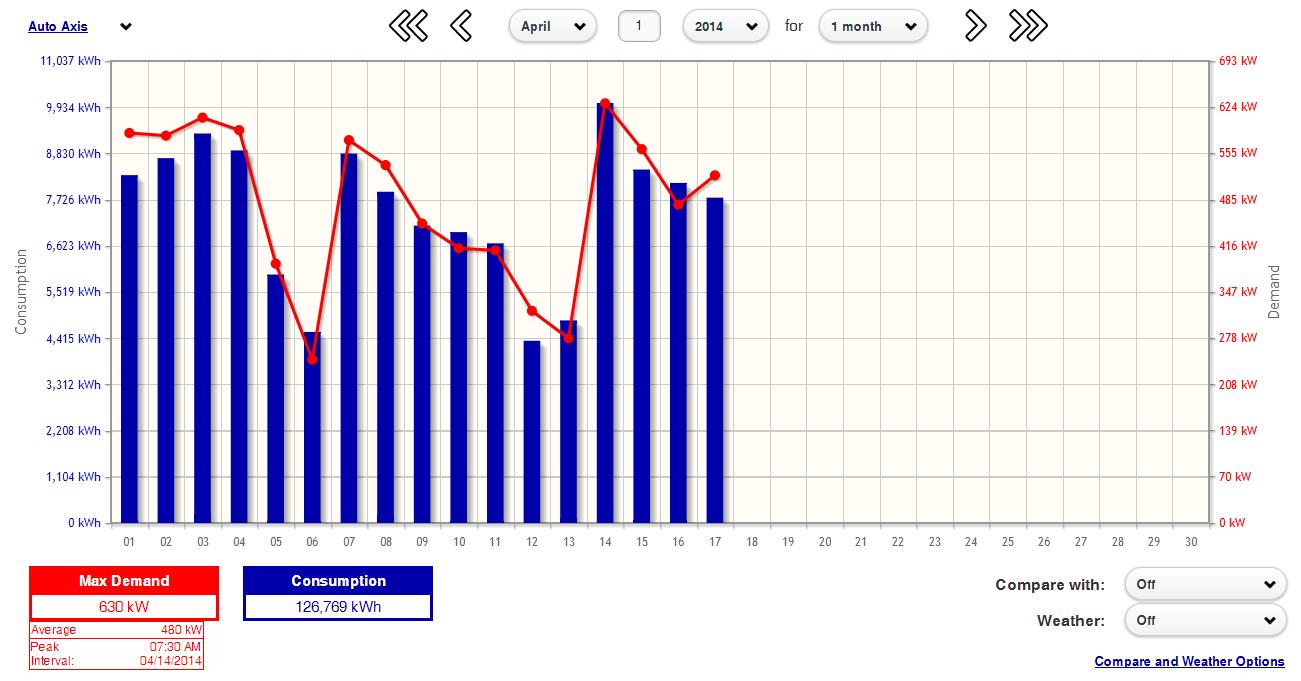 Easily Identify Peak Demand Times
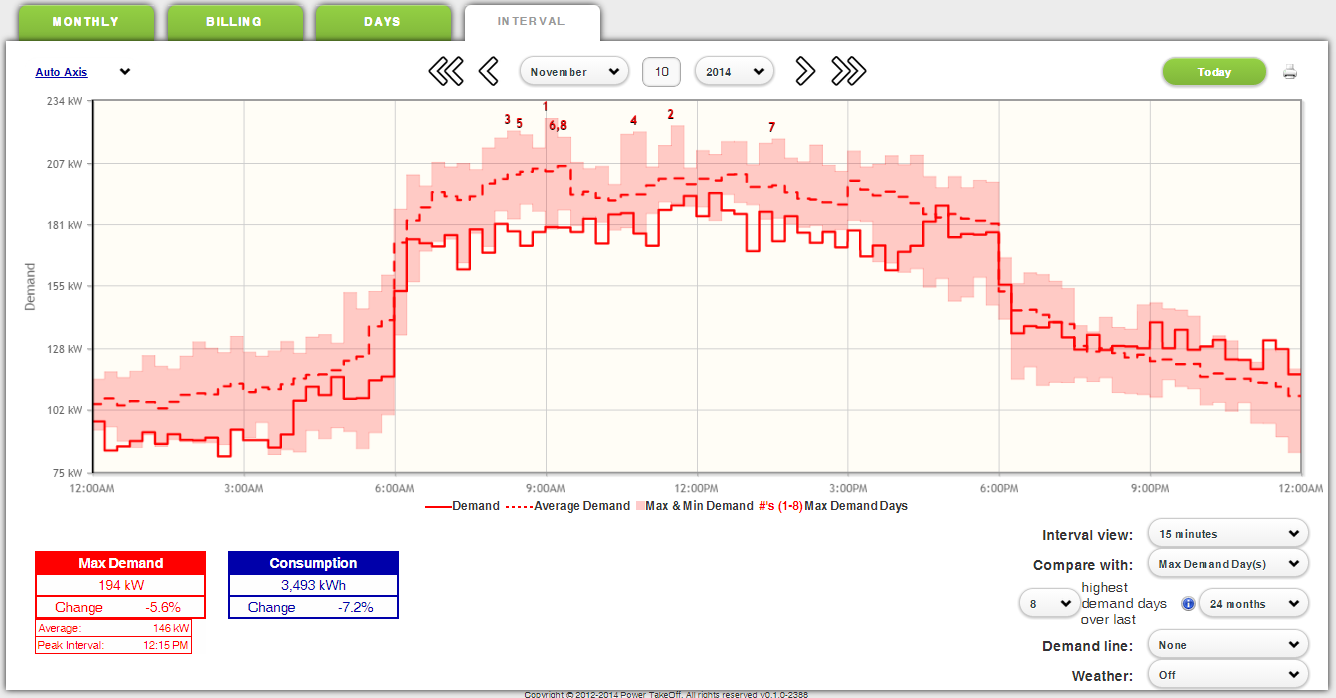 Analyze Sub-Meter Impact as a Whole
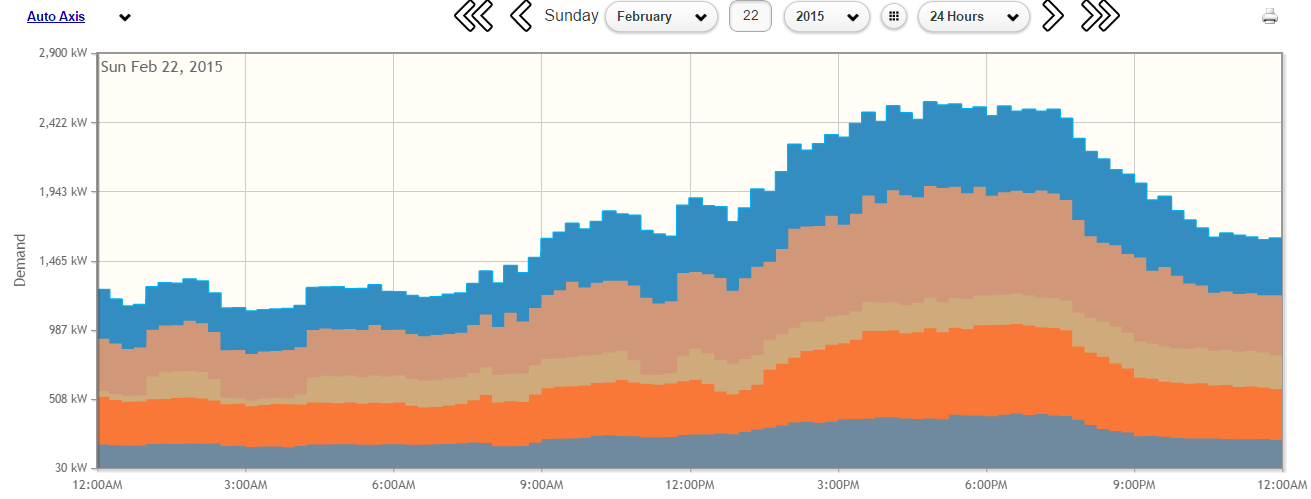 In this screen we are showing 5 sub-meter channels stacked on top of one another to show their individual usage impact and as a collective total. Users can easily control which data is shown and what color it is displayed as on the graph.
CONFIDENTIAL
Interactive Kiosk
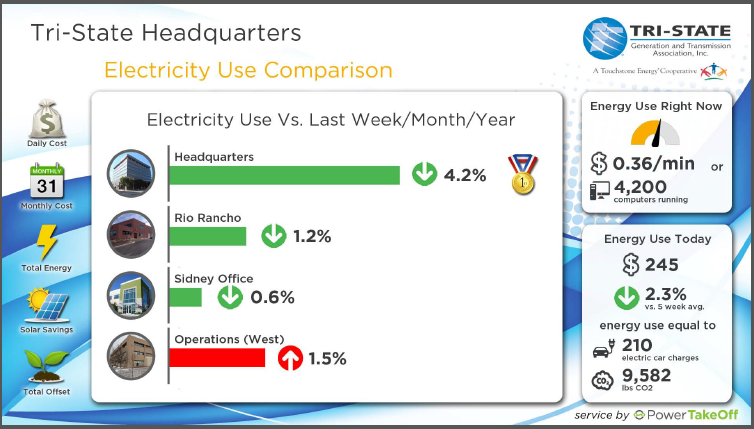 CONFIDENTIAL
Real-time, Multi-user Alerts & Goals
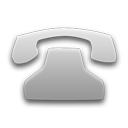 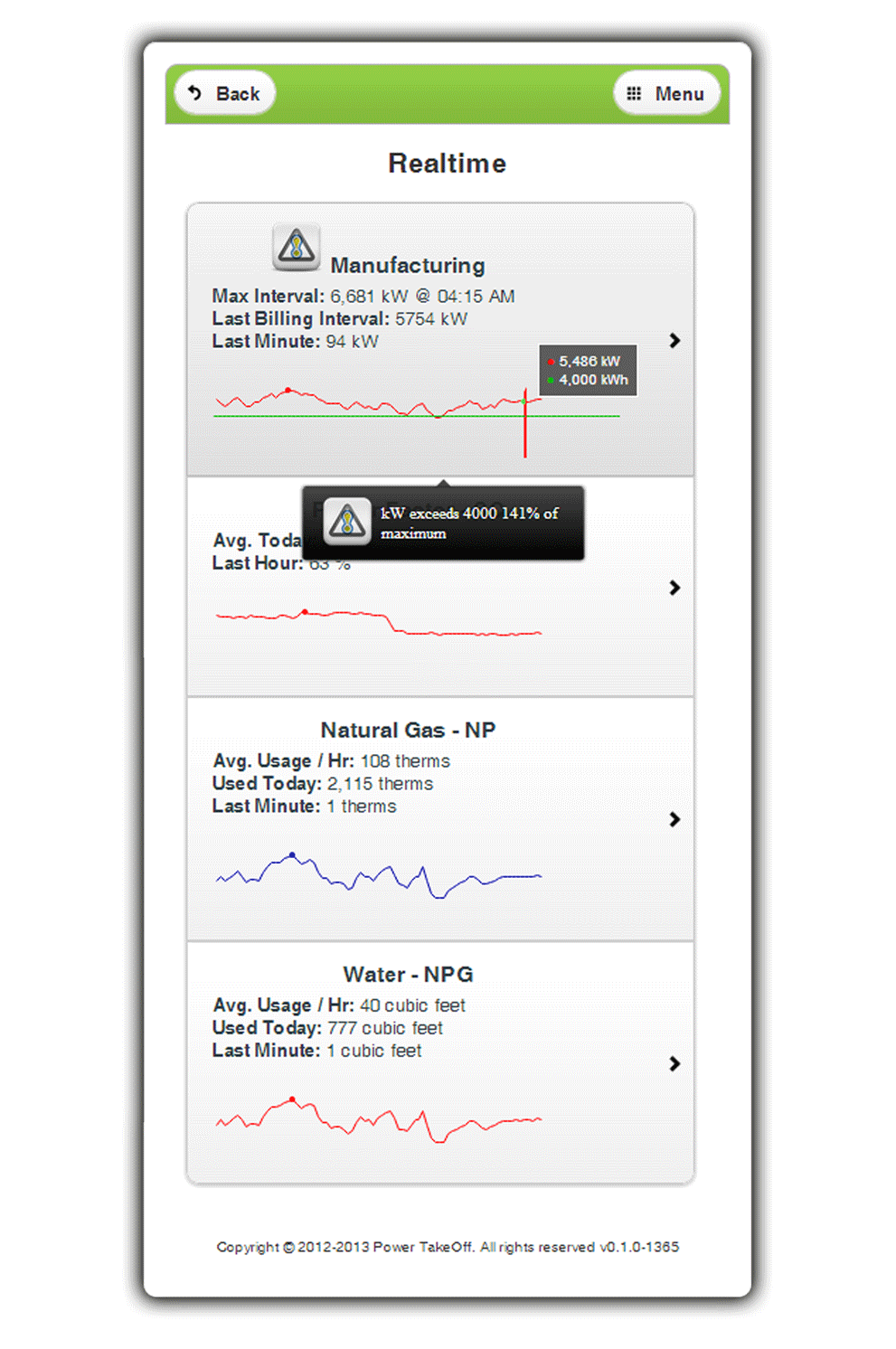 Voice call to your phone
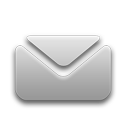 Email to your computer or cell
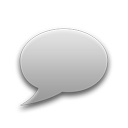 Text message to your mobile
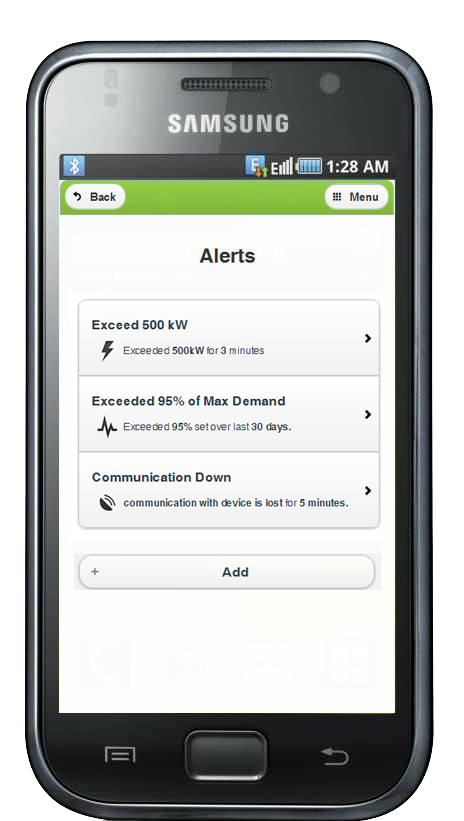 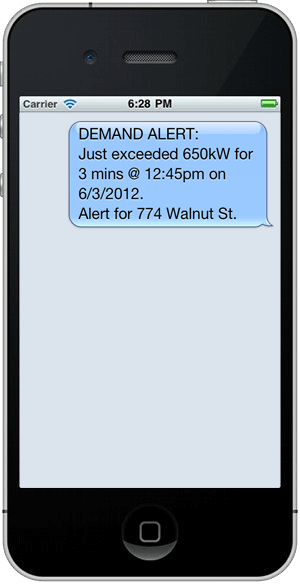 Making it Happen – Implementing a Best Practices Approach
Build an effective team 
Establish a monthly reporting process
Implement equipment retrofit and operational improvement projects
Leverage utility program incentives
Validate the results
Expand your monitoring/metering deployment
Lather, rinse, repeat
Validate the Results
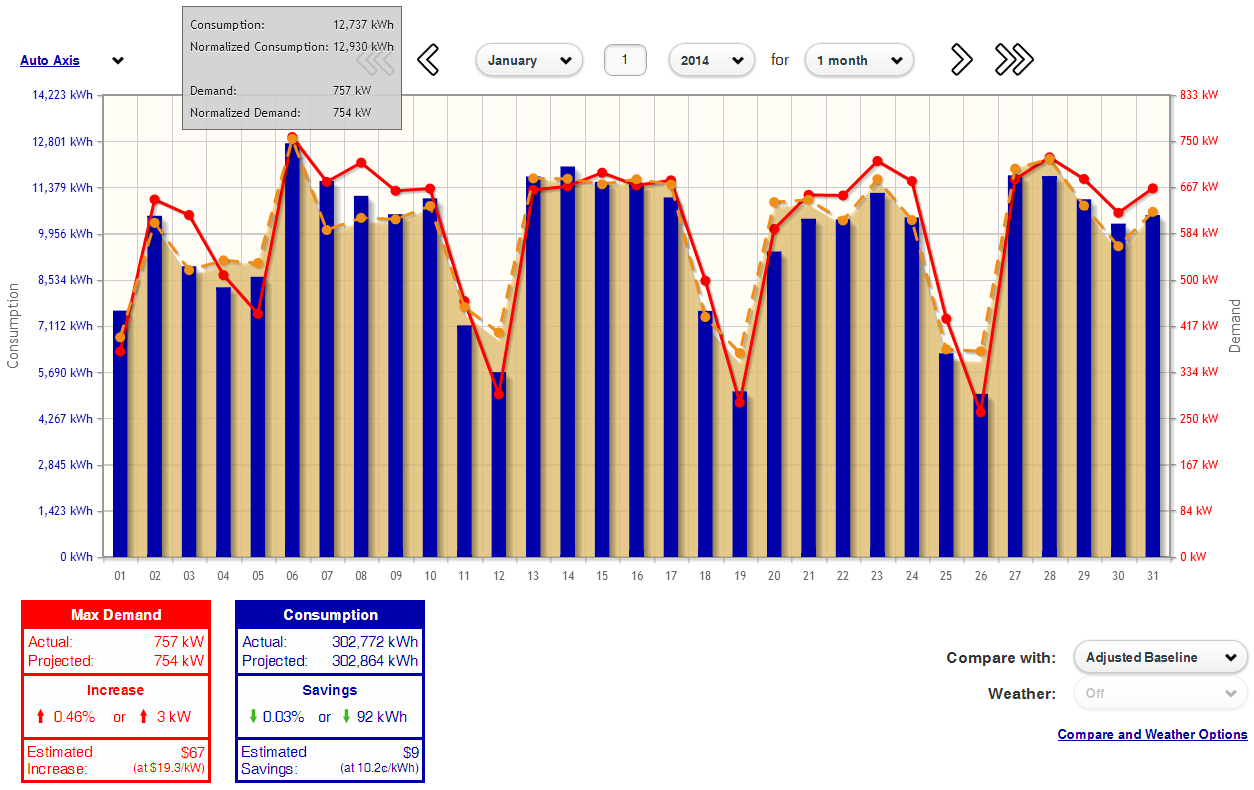 Looking to the Future – New and Upcoming Diagnostic Tools
Monetization
kW and kWh utility rates 
Usage and demand split
Alternate demand cost opportunities
Conditional Reporting
Monthly or Weekly
Demand/usage threshold or percentage change
Energy, Carbon, Cost
Looking to the Future – New and Upcoming Diagnostic Tools
Portfolio View
Comparison/ranking of multiple facilities 
kW/kWh
Utility Cost
Energy Utilization Index (EUI)
Energy Star Portfolio Manager Score
Contact Information
David Gibson, PE
Vice President of Engineering
David.Gibson@powertakeoff.com
303-475-7930
www.powertakeoff.com
Questions?